Min læge på videoVideokonsultationer i almen praksisv. anne Rytter AsfergRegion Nordjylland
Min læge på video – en del af ”Nye veje”
Udfordring med lægerekruttering som afsæt for at afprøve nye måder at organisere sundhedsvæsenet på

Tilladelse til at drive Regionsklinik bl.a. i Øster Jølby på Mors
Sundhedslovens §233 – 6 årig periode – 4 lægekapaciteter – ca. 6.000 patienter

Region Nordjylland og Morsø Kommune samarbejder om at se på sundhedsvæsenet med nye briller

Afprøve nye måder at løse sundhedsvæsenetsudfordringer på og tænke sundhed bredereend vi plejer
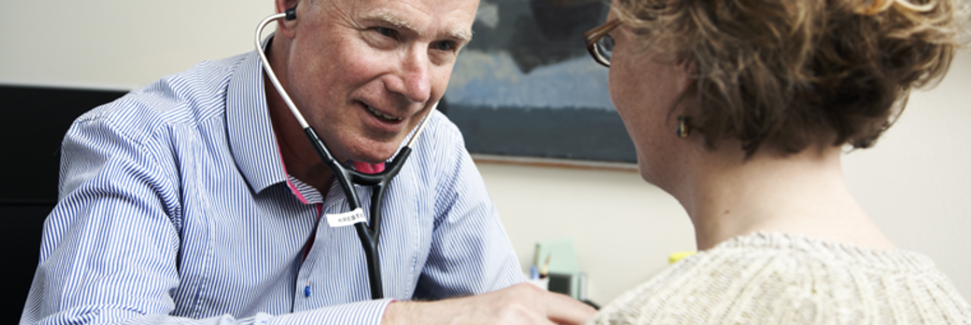 Visionen bag min læge på video
Alle nordjyder skal have en digital adgang til almen praksis	som en integreret del af det sammenhængende sundhedsvæsen


Formålet er tosidet:
et ønske om, at give borgerne en mere fleksibel og letteredigital adgang til det nære sundhedsvæsen
et ønske om, at udnytte de sundhedsfaglige ressourcer mererationelt - med særligt fokus på læger og mulighederne for enmere fleksibel arbejdstilrettelæggelse
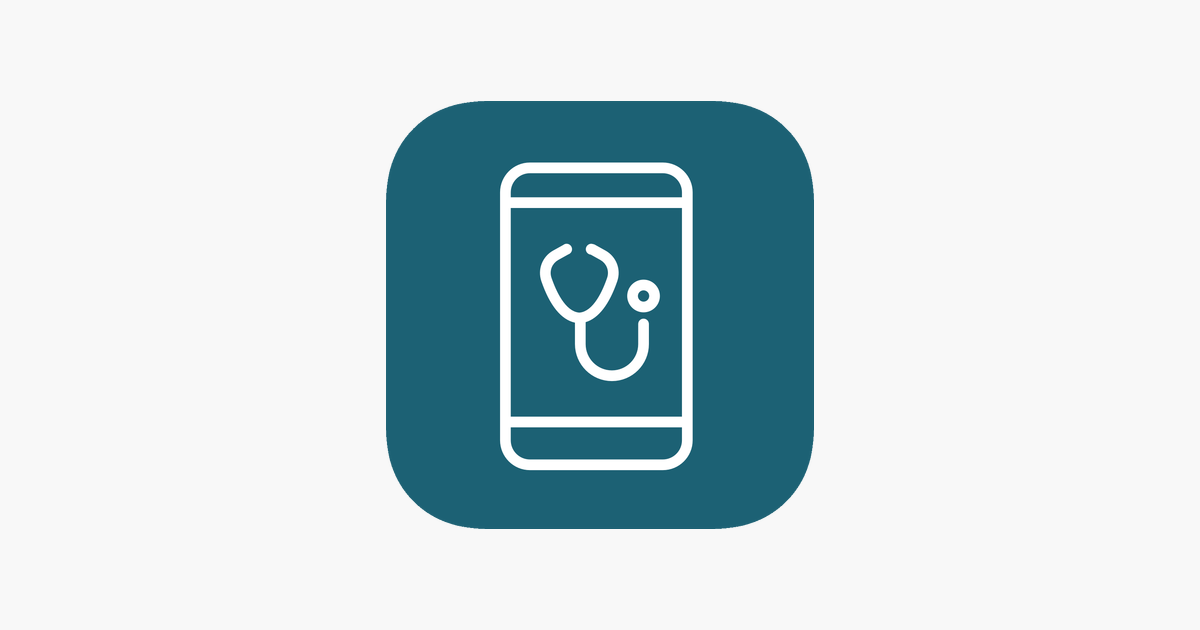 Man skal jo starte et sted… Video fra TV-Avisen foråret 2018
…og derfra kan man bygge mere på
Udvikling og test af regional app og browser-løsning i tidsbegrænset samarbejde med privat leverandør – mens vi venter på fælles integrerede løsninger

Borgeren mødes på video med sin praktiserende læge, der arbejder på distancen eller lægen kommer ”hjem til borgeren” digitalt, hvad end borgeren så er bosiddende på plejecenter, botilbud, eller udnytter en pause i løbet af en arbejdsdag til at mødes med lægen digitalt

Et ønske om at gøre sig erfaringer med  bl.a.
Visitering		Patientflows	Teknisk løsning
Onboarding		Organisering	Implementering
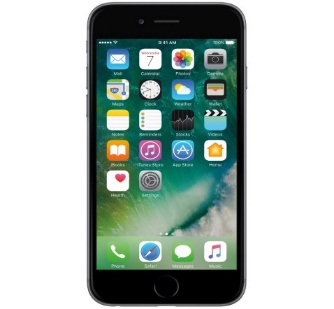 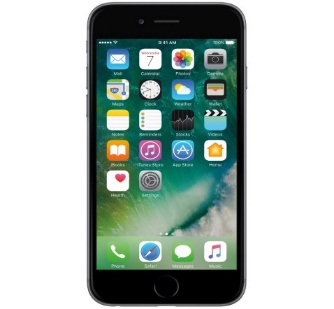 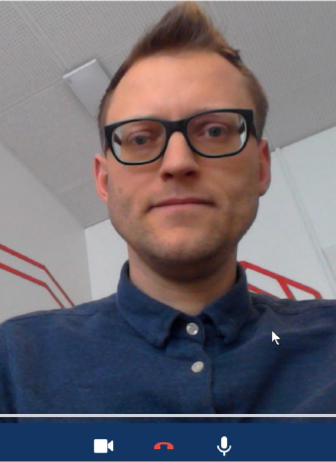 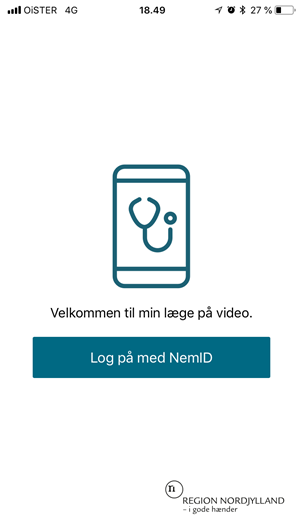 Erfaringerne fra tusindvis af videokonsultationer
Både-og
Ikke
enten-eller
Velegnede konsultationer
Medicinsamtaler		Depressionssamtaler		Opfølgningssamtaler
Attester			1. graviditetsundersøgelse	Demensudredning
”Videostuegang” på plejehjem

Organisering og drift
Bidraget til at sikre kontinuitet og medvirket til rekruttering af læger
Anden form for fokuserede konsultationer – med nye perspektiver på patientens situation, deltagelse af pårørende
Øget fleksibilitet i arbejdstilrettelæggelsen
Markant øget aktivitet i forbindelse med COVID-19
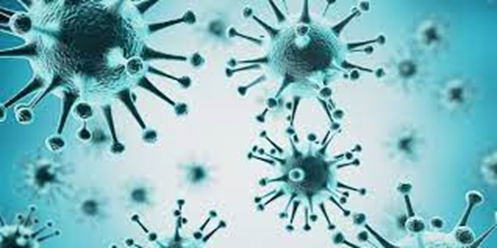 COVID-19
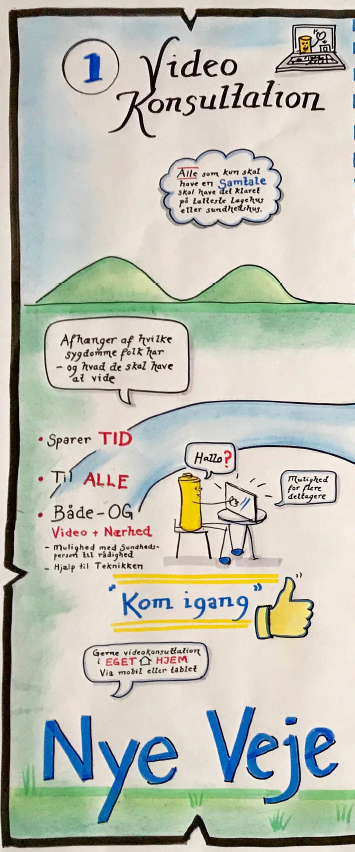 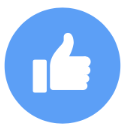 Kun fantasien sætter grænser
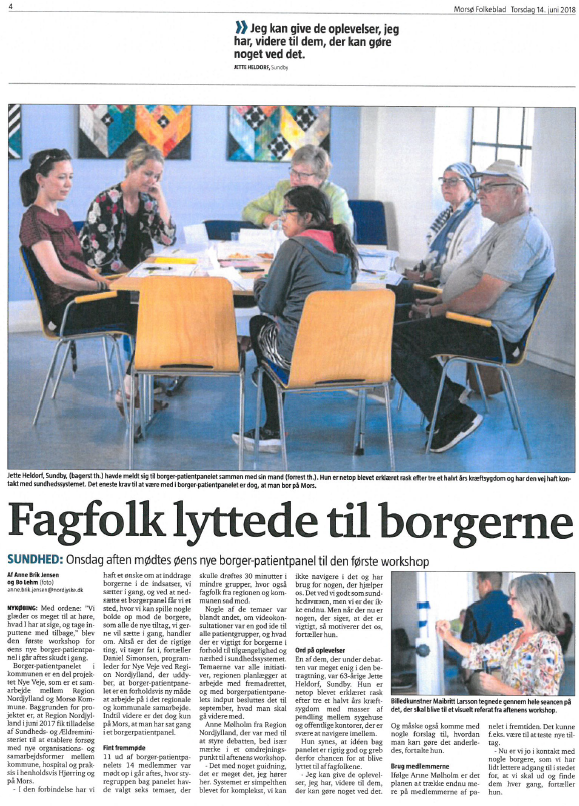 Hvem synes godt om videokonsultationer i almen praksis?
Borger-patientpanelet i Nye veje 
Patienter, der har prøvet de forskellige videoløsninger – videokonsultation efterspørges mere
Klinisk personale, der udviser stor kreativitet og lyst til at afprøve brugen af videokonsultationer i nye sammenhænge, og motivere patienterne til at benyttes løsningen
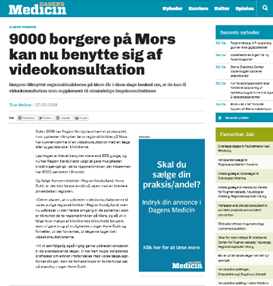